Ранние формы религии
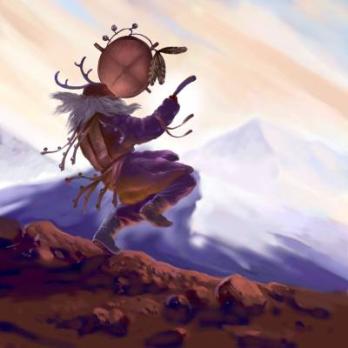 «Не то, что мните вы ,природа:
Не слепок, не бездушный лик –
В ней есть душа, в ней есть свобода,
В ней есть любовь, в ней есть язык».
		Ф. Тютчев
Вспомните, что вы знаете о синкретизме первобытной культуры?
Под синкретизмом первобытного искусства обычно понимают слитность, нерасчленённость в нём основных форм художественного творчества: 
 изобразительного искусства, драмы, музыки, пляски и т. д.
 Но гораздо важнее, что все эти формы художественного творчества тесно связаны со всей многообразной жизнью коллектива, с его трудовой деятельностью, 
с магическими обрядами, играющими в жизни первобытных обществ очень большую роль и сообщающими и первобытному искусству определенное социальное звучание.
Синкретизм первобытной культуры
Первобытная культура
Магия
Искусство
Труд
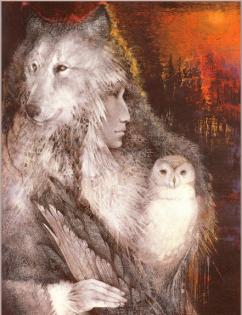 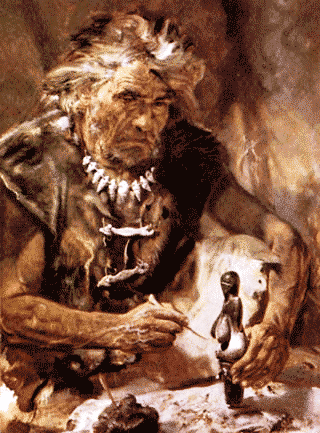 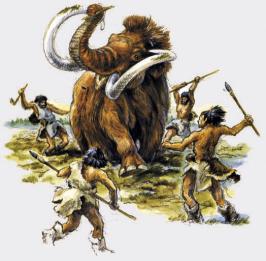 Первобытная магия
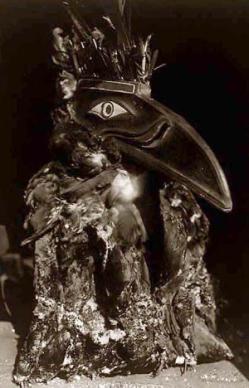 Магия – одна из основных и древнейших форм первобытной религии. К помощи магии первобытный человек прибегал с целью добиться успеха в жизненно важной деятельности.
	Магия (от греческого слова «колдовство») – это совершение определённых обрядовых действий, которые должны повлечь за собой те или иные события в окружающем мире.
В центре ритуала был колдун-заклинатель, одевавшийся в личину того или иного животного. В этот момент он как бы уподоблялся  духам древнейших предков племени, полулюдям-полуживотным. В мир этих духов он и собирался вступить.
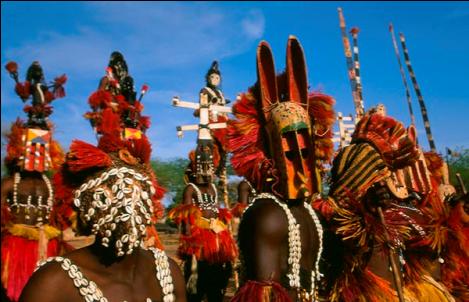 Магические обряды, которые проводили древние колдуны, часто представляли настоящее театральное действо. Они сопровождались пением заклинаний, танцами или игрой на костяных и деревянных музыкальных инструментах.
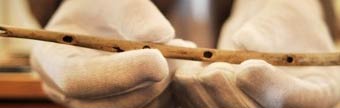 Древнейшая флейта из полой кости грифа. 40-35 тыс. до н.э.
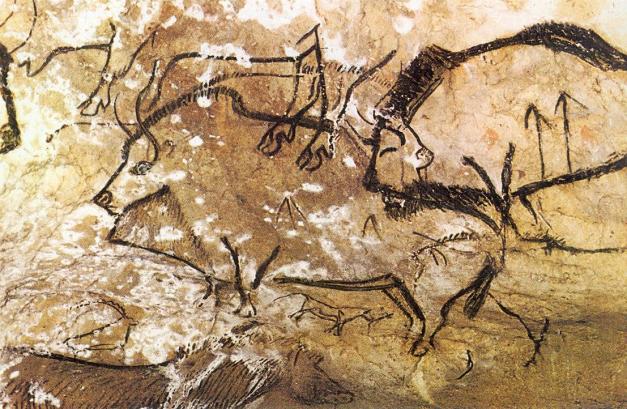 Важнейшим магическим подспорьем в охоте служила и наскальная живопись. До наших дней сохранились следы  обрядов, во время которых символическое изображение зверя поражалось охотничьим оружием.
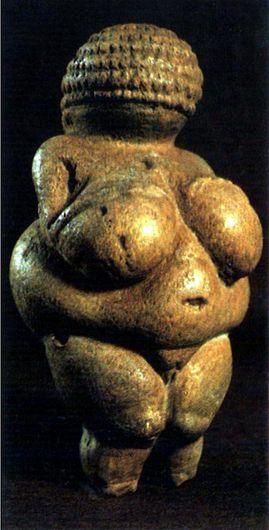 Другие обряды первобытной магии были направлены на обеспечение плодородия. Для них  использовались разнообразные изображения духов и божеств из камня, кости, рога, дерева. Прежде всего это были статуэтки Великой Матери – воплощения плодородия земли и живых существ.
Венера из Виллендорфа
Обеспечению плодородия служили и широко распространённые у многих народов мира магические обряды вызывания дождя. Они до сих пор сохранились, например, у австралийских аборигенов.
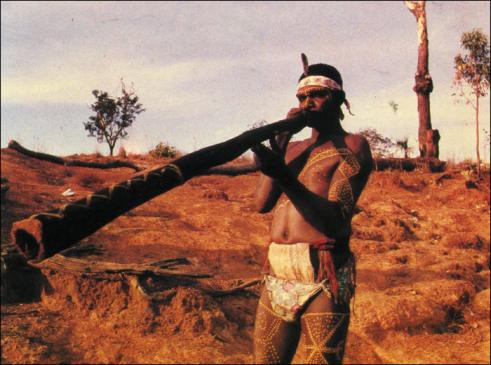 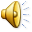 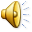 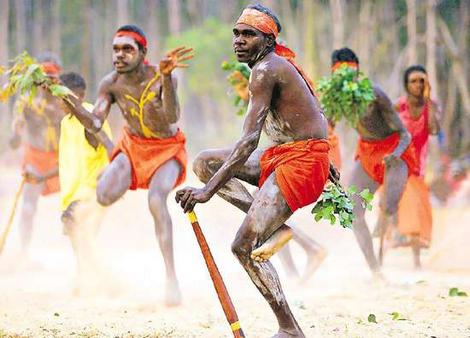 Тотемизм
На языке североамериканских индейцев слово «ототем» буквально означает «его род».Тотем – это растение или, чаще, животное, которое первобытный человек считал своим реальным предком, и от которого зависели жизнь и благополучие как его самого, так и рода в целом. Тотемизм – вера в фантастическое родство между группами людей и определёнными тотемами.
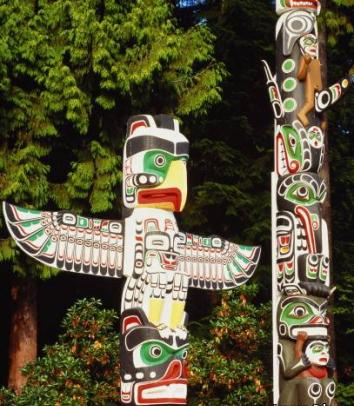 Тотемные столбы
Анимизм
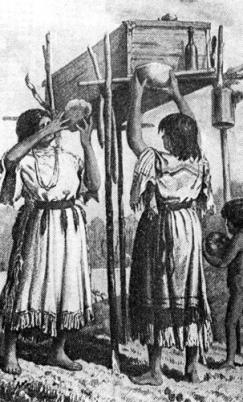 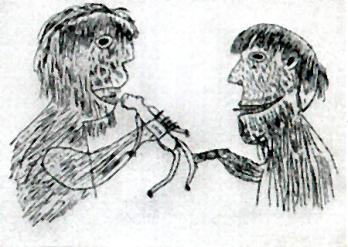 Принесение пищи умершим
Злые духи поедают человеческую душу. Копия чукотского рисунка
Другим древнейшим видом религиозных верований был анимизм (от латинского слова «дух, душа») – вера в душу и духов.
	Первобытные люди наделяли душой не только человека, но и весь окружающий мир.
	По отношению к человеку духи могли быть добрыми и злыми, благожелательными и неблагожелательными. Чтобы заслужить их расположение, им приносились жертвы.
С представлениями о душе связывались так называемые чуринги – священные каменные или деревянные пластинки с нанесёнными на них магическими знаками, которые считались вместилищем души.
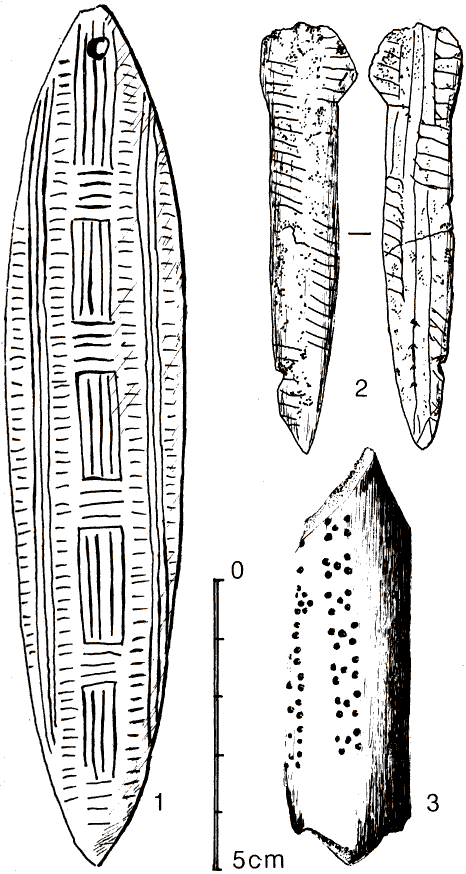 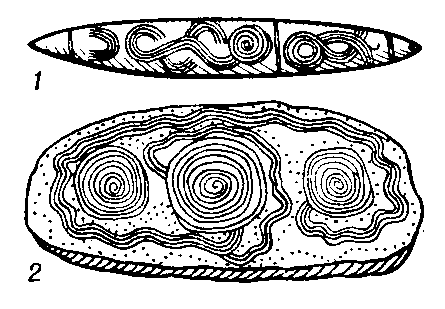 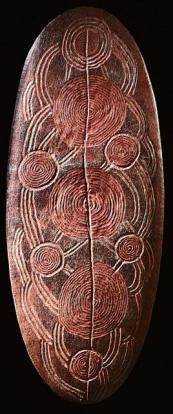 Фетишизм
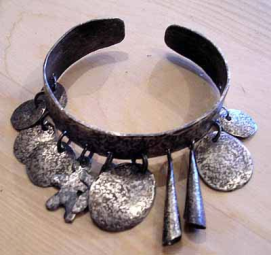 Всем ранним формам религии присуще явление фетишизма (фетиш – зачарованная вещь). Фетишизм – поклонение неодушевлённым предметам, которые почитаются, как покровительствующие человеку, приносящие счастье, успех, оберегающие от болезней, опасностей и т.п.
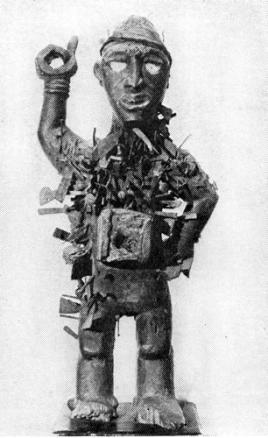 Фетиш из Лоанго. Конго
Шаманизм
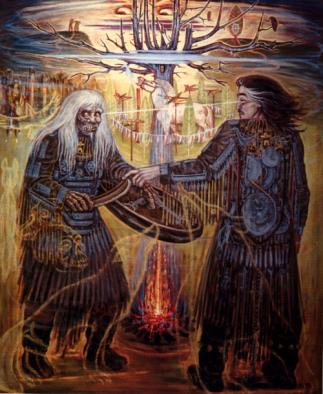 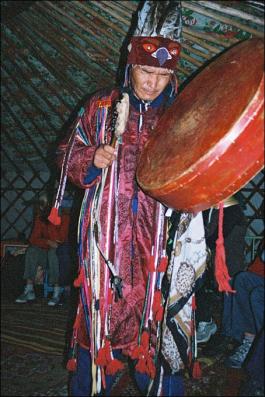 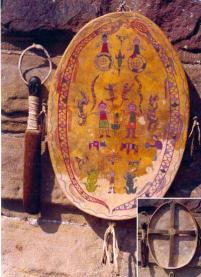 Бубен шамана
Посредничество между миром духов и миром людей осуществляли особые люди – шаманы (колдуны, маги). Считалось, что с помощью камлания шаман может обеспечить успех на охоте, повлиять на урожай, вылечить от болезни, предсказать будущее, проводить умерших в потусторонний мир.
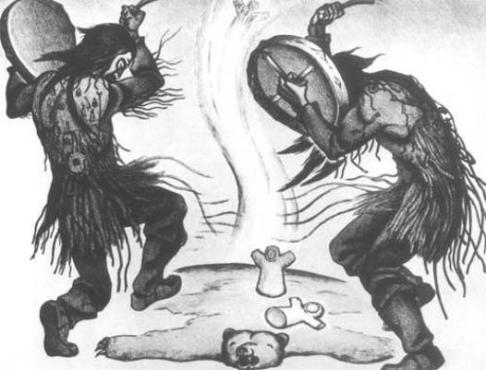 Камлание - основной обряд шаманизма. Представляет из себя ритуал, приводящий шамана в экстатическое состояние. Сопровождается пением и ударами в бубен. Часто при камлании используются различные природные наркотические препараты галлюциногенного действия - сок мухомора, например.
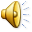 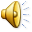 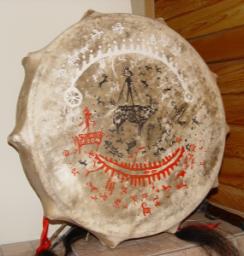 «Первых богов на земле создало чувство страха».
							Лукреций Кар

	




	«Мы боимся! Мы боимся непогоды, с которой должны бороться, вырывая пищу у земли и моря. Мы боимся болезни, которую ежедневно видим около себя. Мы боимся мёртвых людей и душ зверей убитых на лове. Вот почему предки наши вооружались старыми житейскими правилами, выработанными мудростью и опытом поколений…»
					Рассказ одного эскимоса
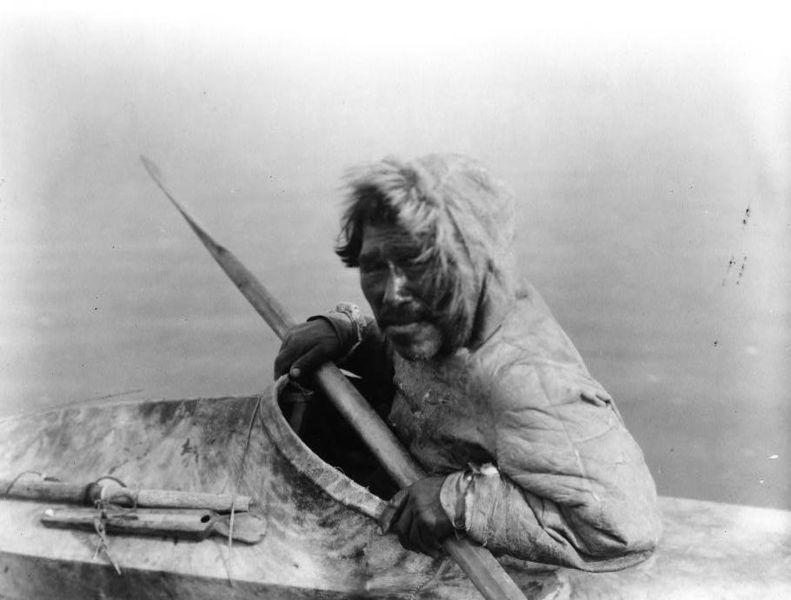